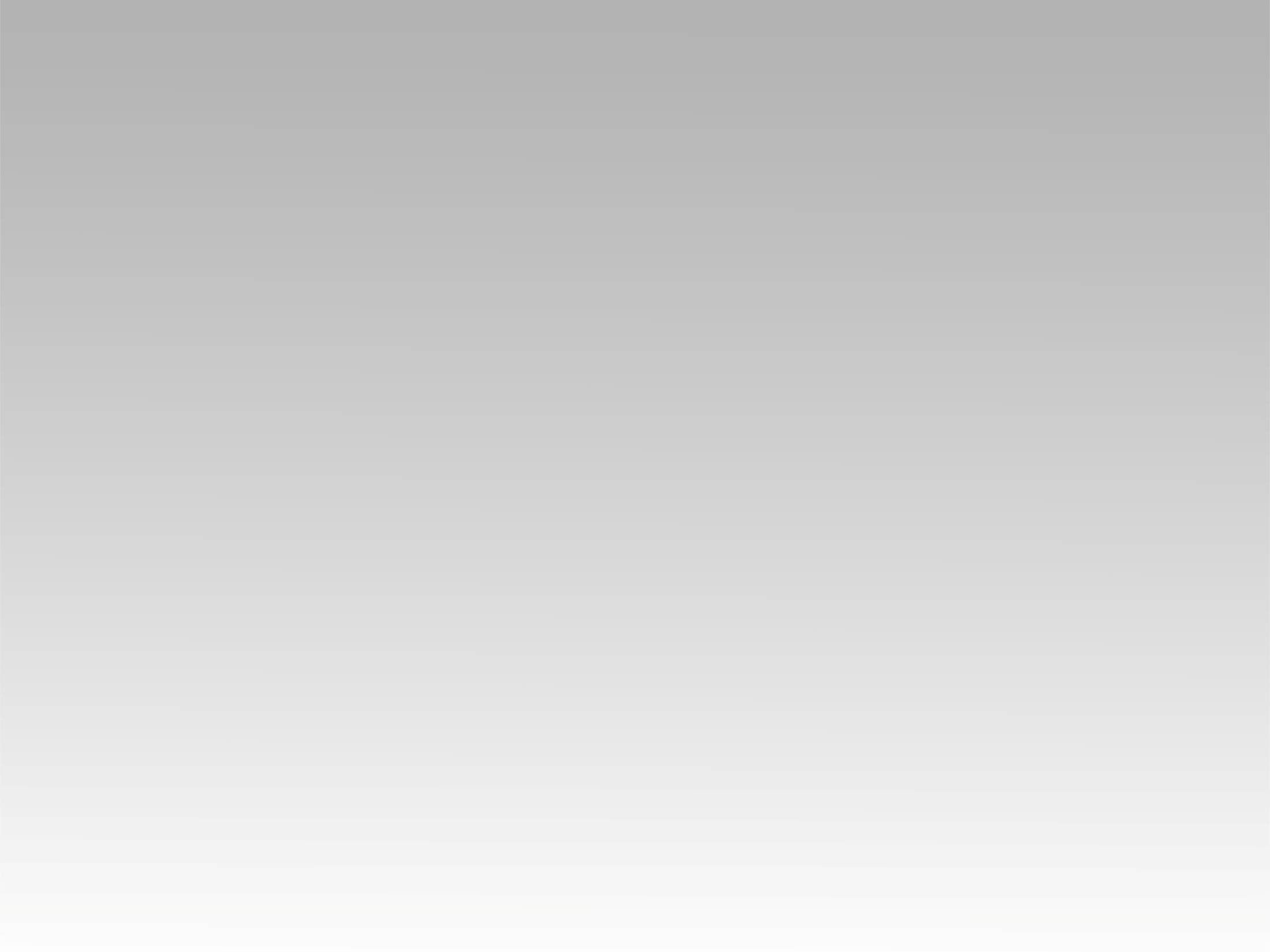 ترنيمة 
ربي عظيمة كل أعمالك
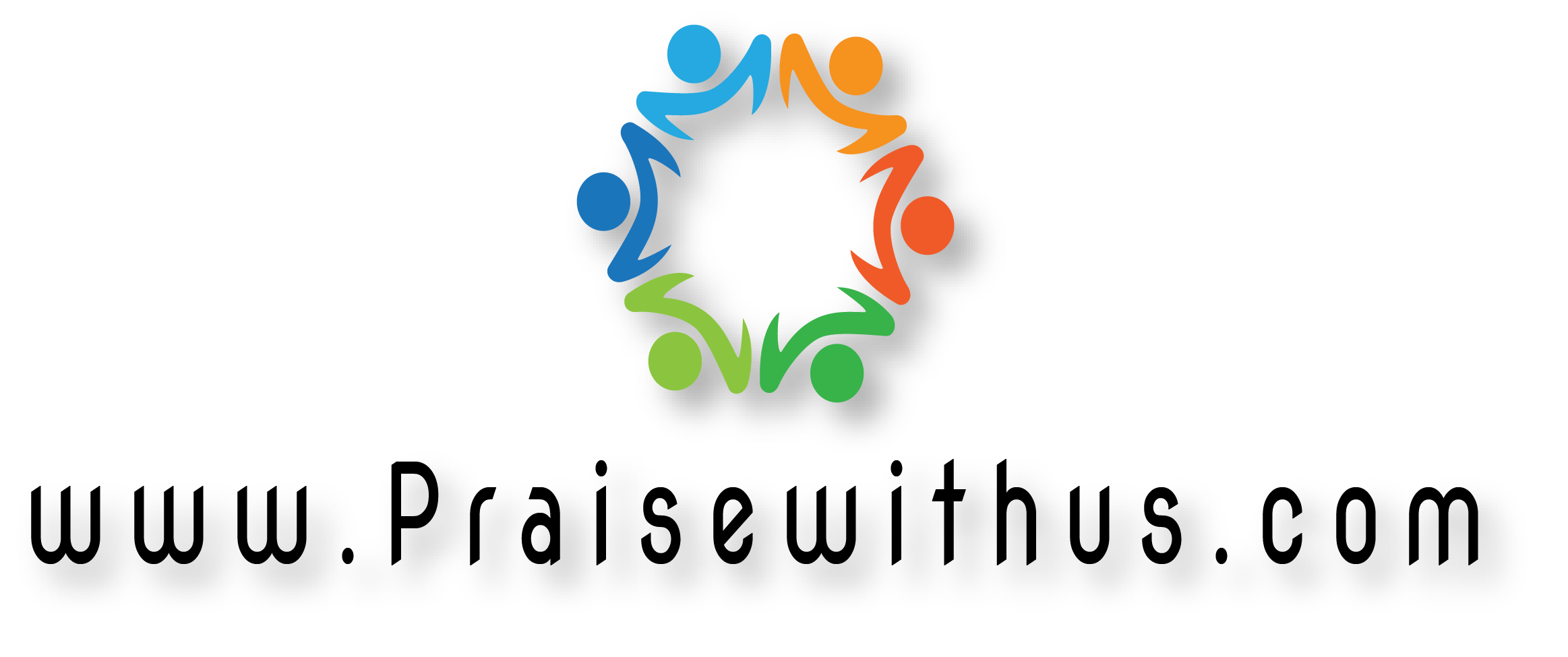 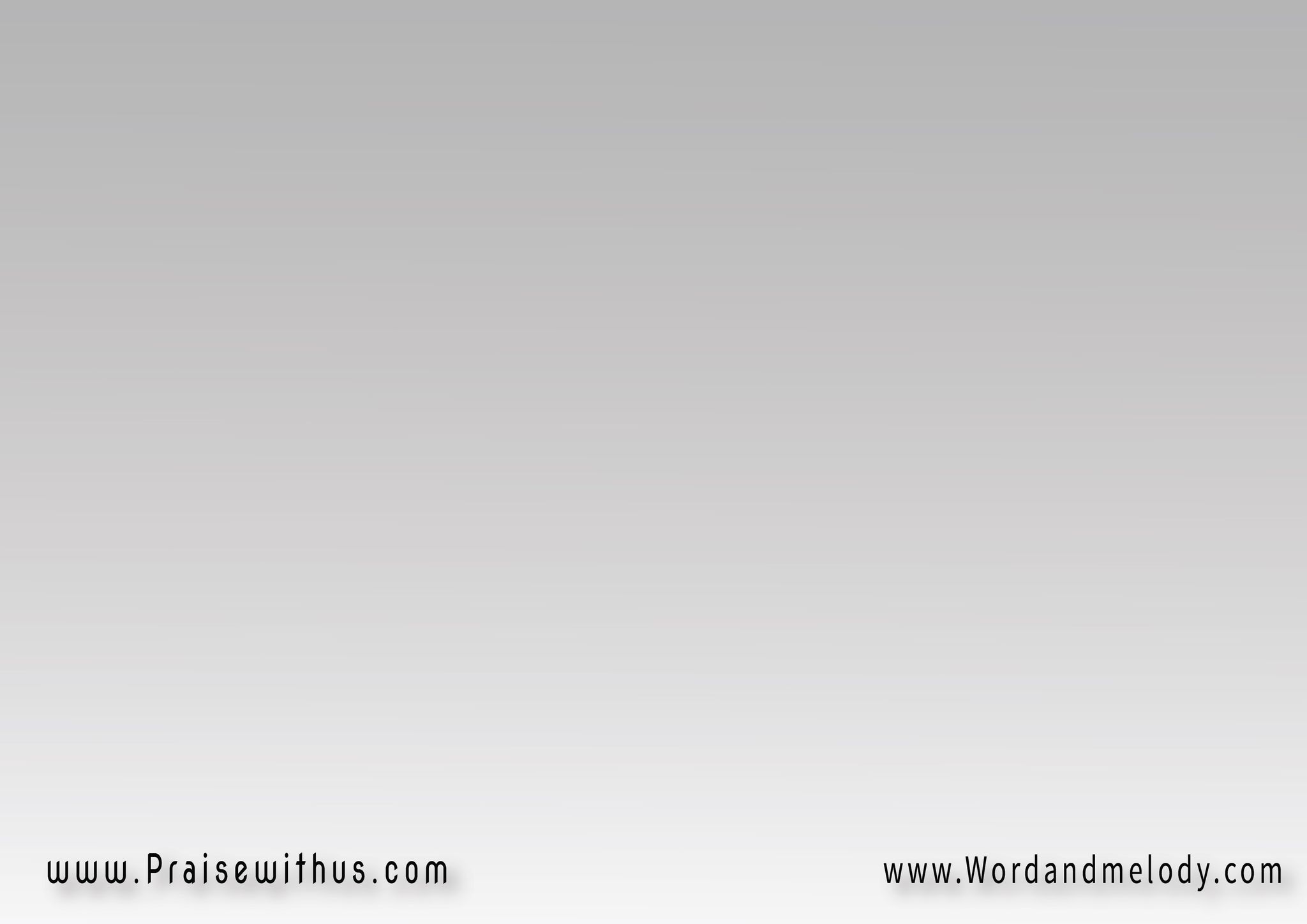 ربي عظيمة كـل أعمـالك 
يـــا إلهنـا القديـر
 عدل وحق كـل أحكامك
أنـت مـلك الـدهور
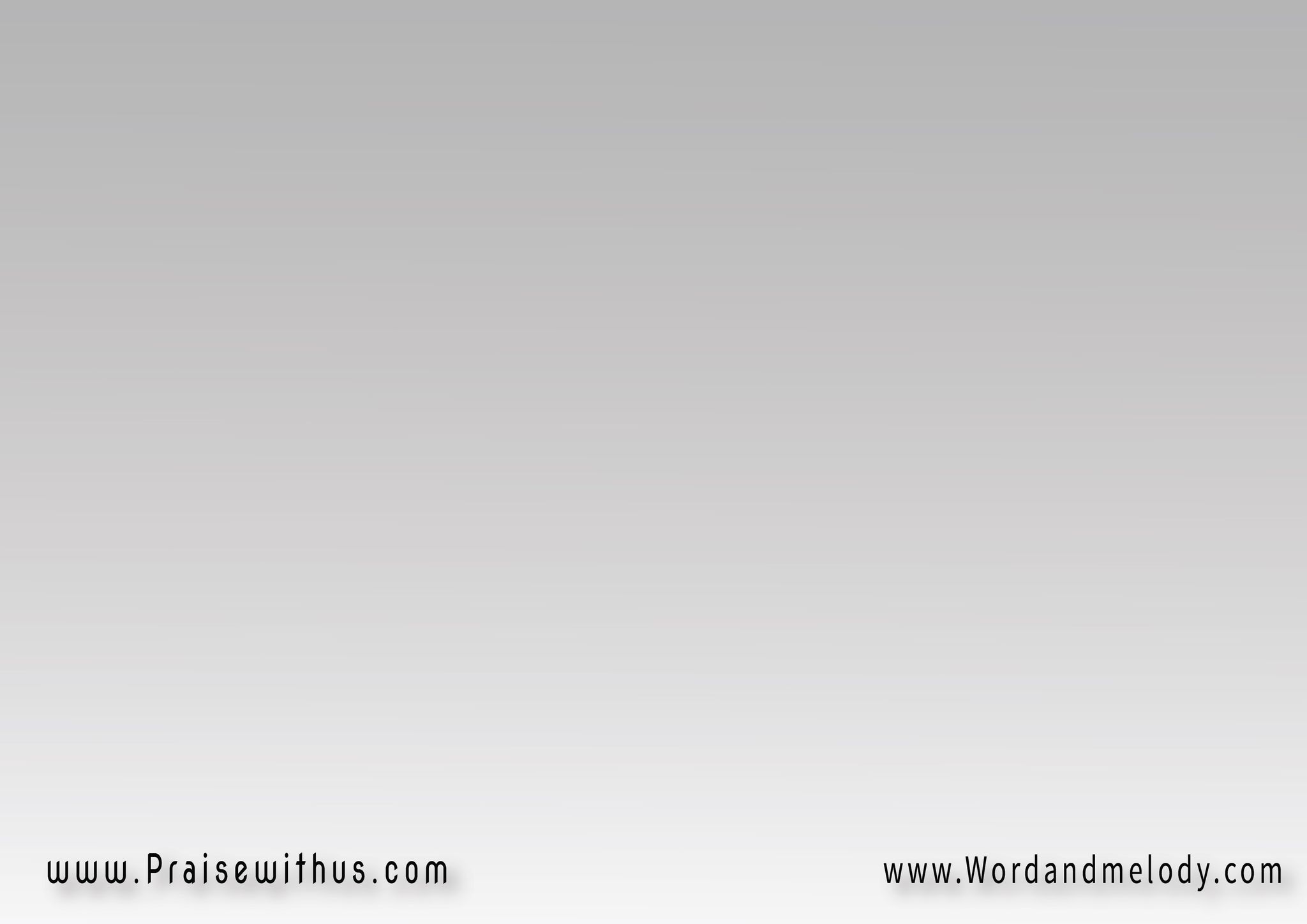 من لا يمجد اسمك يـا رب
من لا يخاف قدسك يا الله
كل الشعوب لك ستنحـني
لأن مجــدك ســيرى
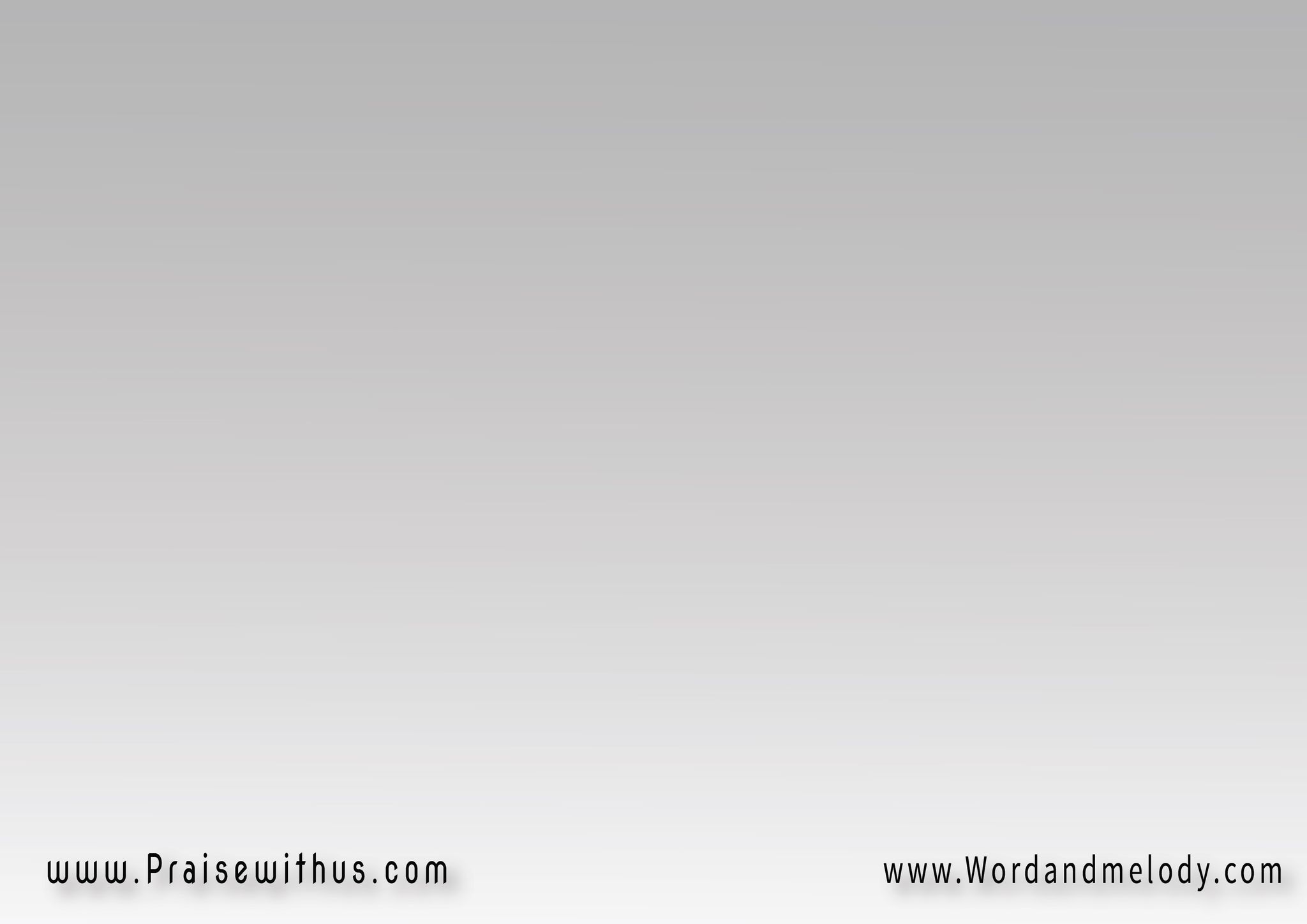 هللويـا هللويـا
هللويـا آمين
لالالا ………
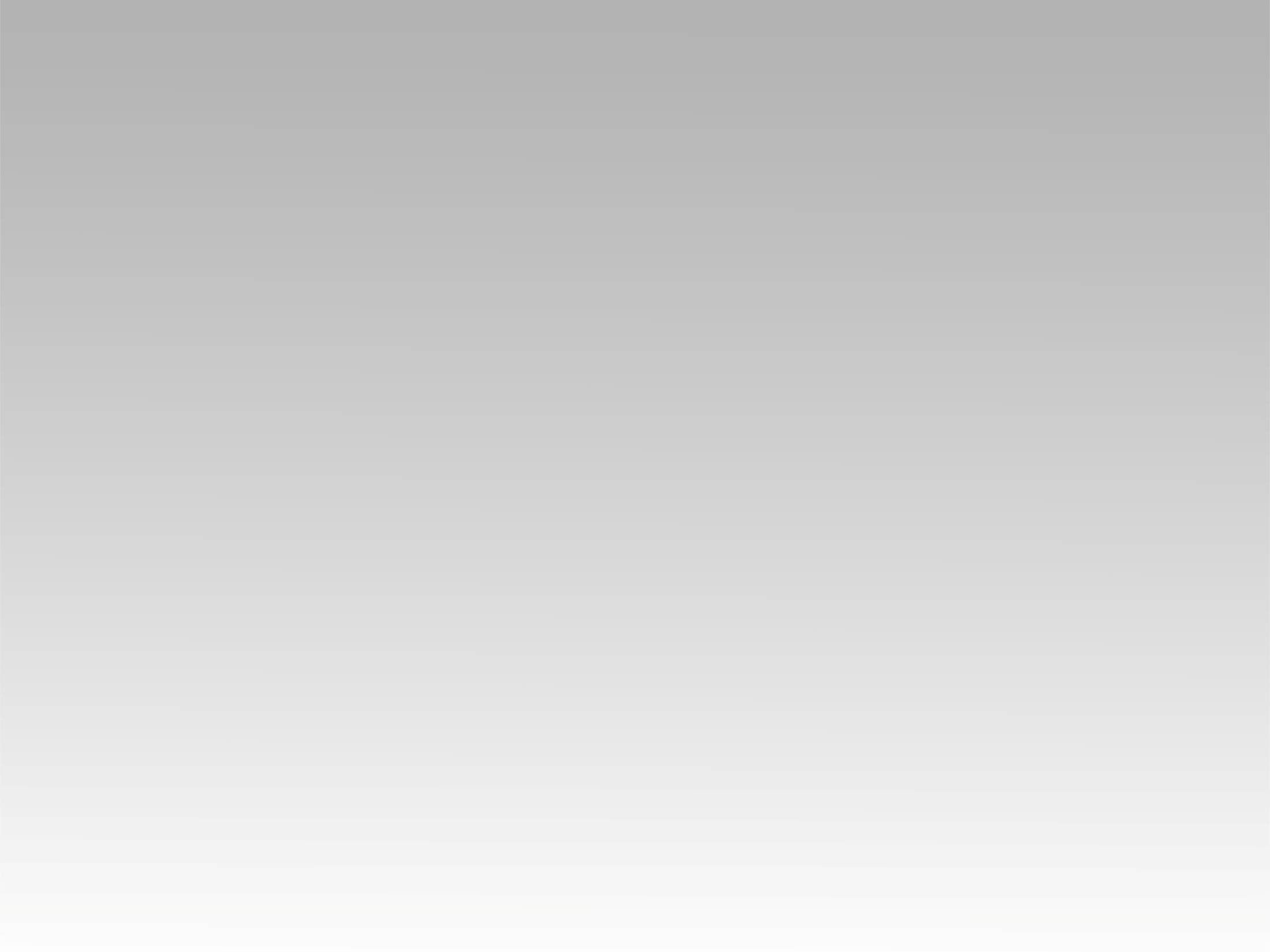 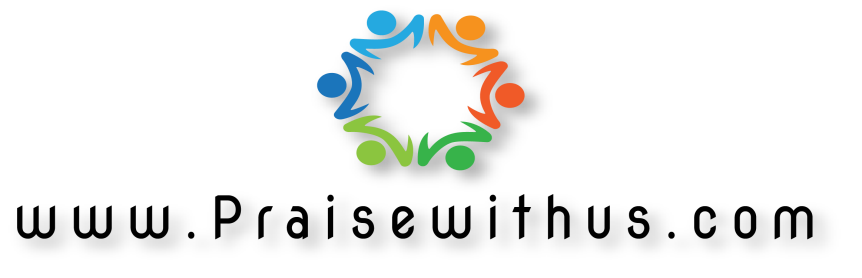